Top 10 Ways To Break Your Deployments
Or: How to Avoid Your Sorry Fate
Dev Nambi
Senior Software Engineer
Microsoft
[Speaker Notes: My name is Dev Nambi, and this is a lightning talk about the Top 10 Ways To Break Your Deployments.

This talk is for DBAs and developers who have never had a broken deployment. Everyone else here is jealous and wants you to descend to our level. For the rest of us mortals, this should be a nice refresher.

Story: These are things you’re doing that will break your deployments. Avoid them.]
It Works On My Machine
10.	Ignore User Activity
9. 	Don’t Migrate Data
8. 	Ignore Time to Release
7. 	Ignore Security and Permissions
6.	Make Code Environment Specific
LT-100-W   |   Top 10 Ways To Break Your Deployments
2
[Speaker Notes: Story: These are things you’re doing that will break your deployments. Avoid them.

Ignore User Activity
Alter tables on OLTP systems, causing blocking & deadlocks.
Drop and re-create views and stored procedures while they’re in use.

Data Migration
Don’t do it. Add tables and don’t write load scripts. 
Or, do a half-hearted job that causes massive blocking/deadlocks. Don’t tune them.

Ignore Time To Release
- Of course you can restructure your huge BI database and get it deployed in an hour. You’re only moving a couple terabytes of data around.

Ignore Security and Permissions
Create objects without assigning permissions to them. Your app handles security.

Make Stuff Environment Specific
Script out logins, linked servers, file locations, backup locations in your code. After all, they’re all the same, right?]
It’s “Just” a Deployment Script
5.	Complexity = Good. Add more!
4.	Scripts don’t need to be re-run
3. 	Rollbacks? We don’t need no stinkin’ 	rollbacks!
LT-100-W   |   Top 10 Ways To Break Your Deployments
3
[Speaker Notes: Story: These are things you’re doing that will break your deployments. Avoid them.

Complexity = Good
Make your deployments have hundreds of steps, and all of them have to run in a precise sequence.
Don’t document deployment steps. It’s intuitive. If you understand it, then everybody does.


Scripts Don’t Need to Be Re-Run
Re-create indexes, tables, views that already exist
If something happens halfway through, don’t worry. You can start from *exactly* where it broke, even if you’re not sure where!

Rollbacks
Rollbacks? We don’t need no stinkin’ rollbacks
Your deployments never, ever break. You’re just that good. So don’t bother. It just takes up extra time.
You write deployments that can’t be rolled back. Drop old tables on an OLTP system. No time to restoring from backup. You could rename things, save off data, but why bother?]
Trust and Communication
2.	Don’t Test Your Releases
1.	DBAs and Developers Don’t Talk to Each 	Other
LT-100-W   |   Top 10 Ways To Break Your Deployments
4
[Speaker Notes: Story: These are things you’re doing that will break your deployments. Avoid them.


Don’t Test Your Releases
- Your deployments never, ever break. You’re just that good. So don’t bother. It just takes up extra time.
- You are insanely smart and can fix a release as it goes out the door.
- Testing is hard. Ignore the half-dozen tools that exist. Just be cautious and you’ll think of everything.

IT And Developers Don’t Talk
DBAs, your developers are arrogant, ignorant, and unhelpful. They won’t help you anyways.
Developers, your DBAs are your minions. Their job is to deploy your brillaint code, and to do drudge work like backups and reindexing. Don’t talk to them.
It’s a good thing you don’t have the same goals, which are to make your systems stable and business successful.


Thanks. Good Luck. Please Break Your Deployments.]
Complete the Evaluation Form to Win!
Win a Dell Mini Netbook – every day – just for handing in your completed form. Each session evaluation form represents a chance to win.
Pick up your evaluation form:
In each presentation room
Online on the PASS Summit website
Drop off your completed form:
Near the exit of each presentation room
At the Registration desk
Online on the PASS Summit website
Sponsored by Dell
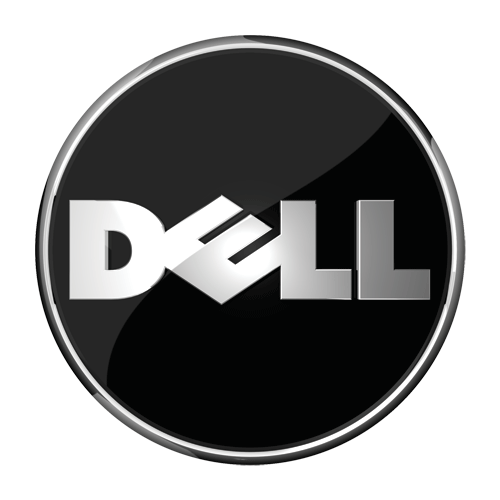 LT-100-W   |   Top 10 Ways To Break Your Deployments
5
Thank you
for attending this session and the 2011 PASS Summit in Seattle